إختيار الصور التي تعبر عن المفاهيم التالية : كبير وصغير
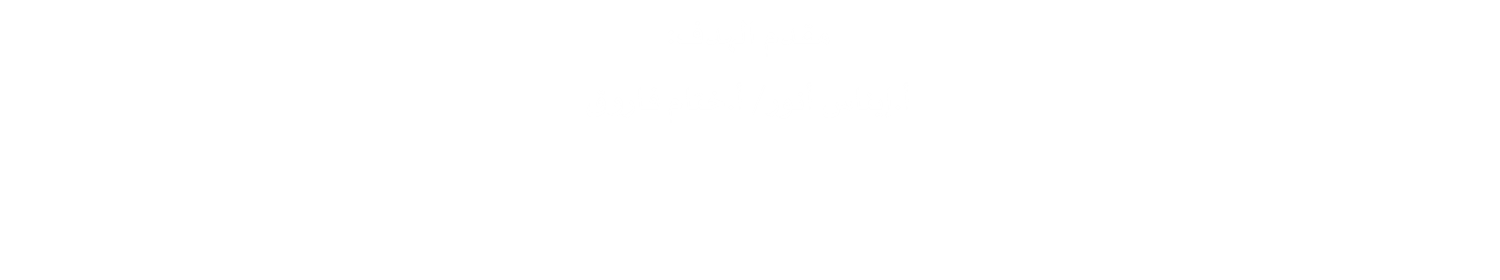 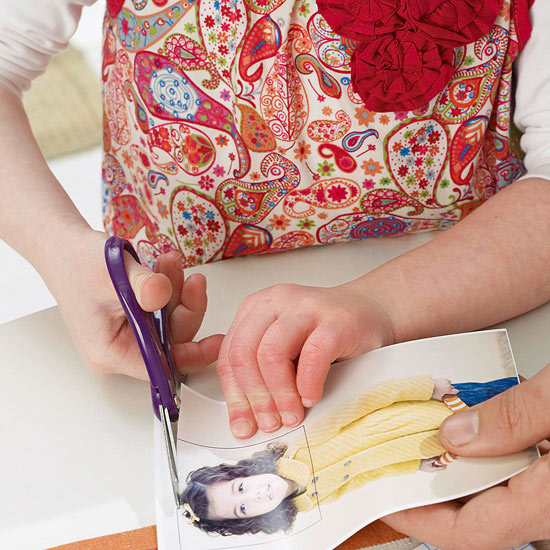 23 August 2020
2
إختيار الصور التي تعبر عن المفاهيم التالية : كبير وصغير
نقاط مهمة في  الحصة الدرسية
.تحفيز الطالب على التفاعل مع المعلمة.
. مراعاة الفروق الفردية للحالات وإن تشابهت نسبة الذكاء والتقييم.
.إعطاء كل طالب حقه من الحصة .
. تقسيم الحصة إلى عمل جماعي وفردي .
يمكن الدمج بين الأساليب لتحقيق أقصى فائدة ممكنة.
23 August 2020
3
23 August 2020
4
نشاط موسيقي
https://www.youtube.com/watch?v=h_7wV1OzTX8

https://www.youtube.com/watch?v=HKev6QbYTVM
5
23 August 2020
6
ضع علامة صح عند الكرة الصغيرة في كل صورة
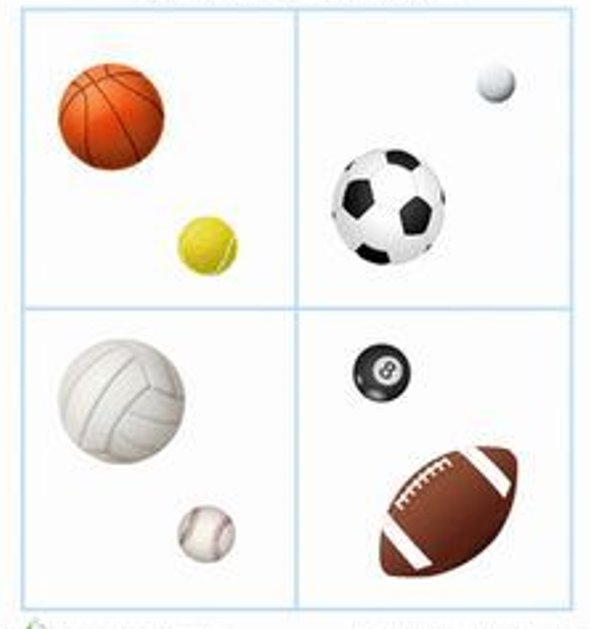 7
ضع علامة صح على الشيء الكبير في كل صورة
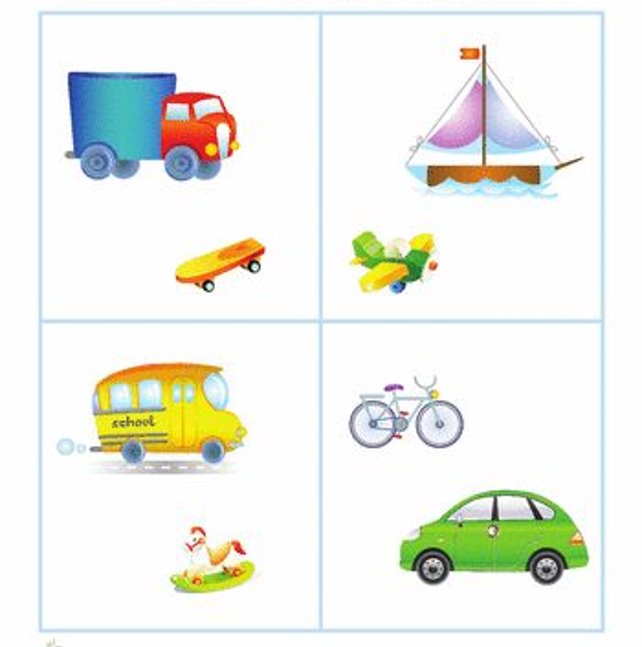 8
ضع علامة صح على  حبة الفاكهة الأكبر  في كل مجموعة متشابهة
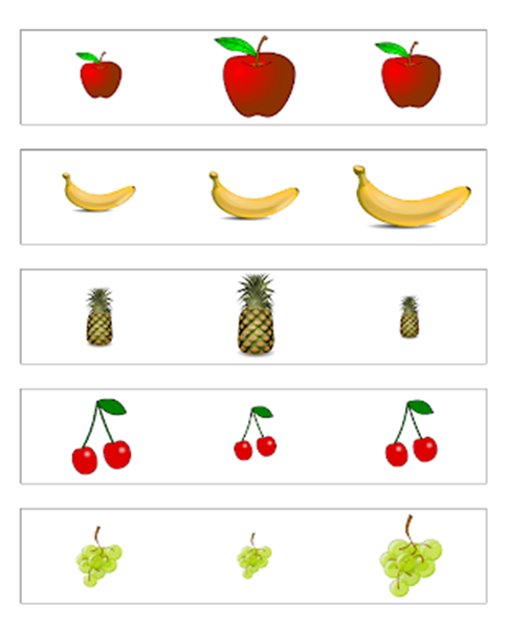 9
ضع علامة صح على حبة الخضار  الأصغر في كل مجموعة متشابهة
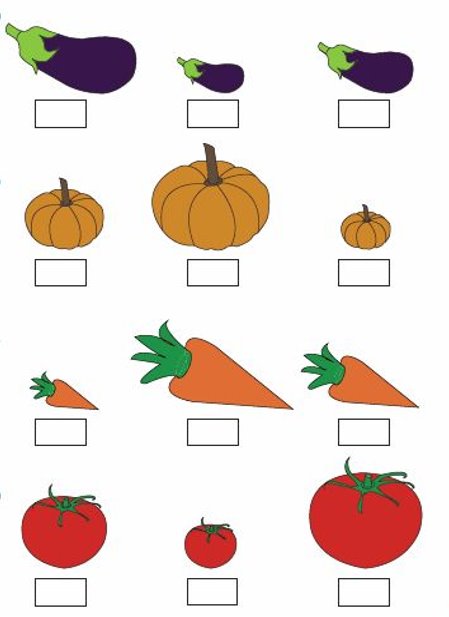 10
عبر عن كل صورة شفهياً
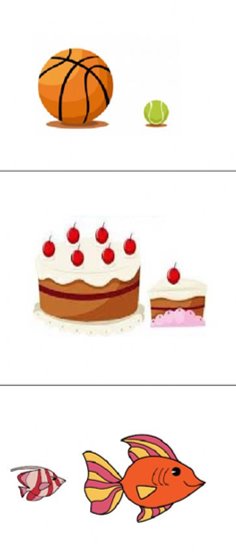 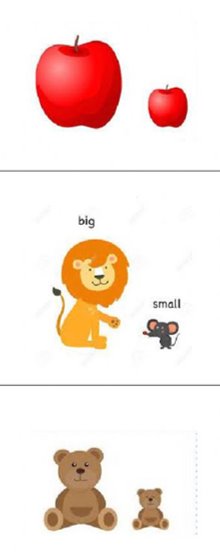 تفاحة كبيرة
تفاحة صغيرة




أسد كبير
فأر صغير




دب كبير
دب صغير
كرة  كبيرة
كرة  صغيرة




كعكة  كبيرة
كعكة  صغيرة







سمكة  كبيرة
سمكة  صغيرة
11
صل الصورة من العامود الأيمن مع ما يعاكسها في الحجم من العامود الأيسر
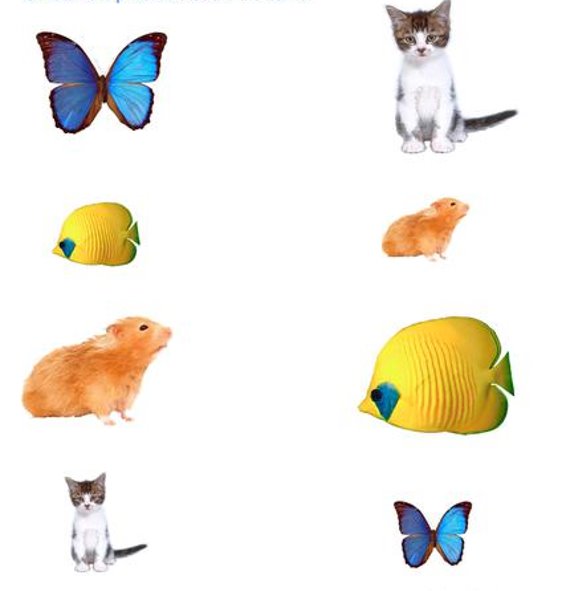 12
ضع علامة صح عند الإجابة الصحيحة في كل مما يلي
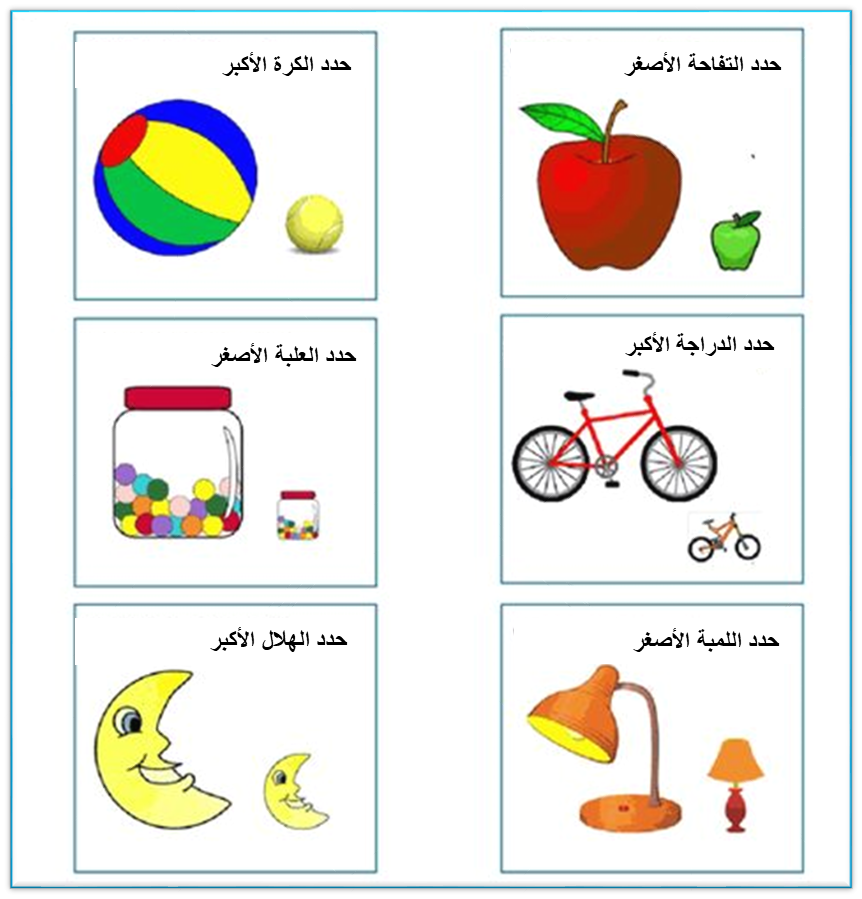 13
رتب الأحجام من الأصغر إلى الأكبر  بالترقيم
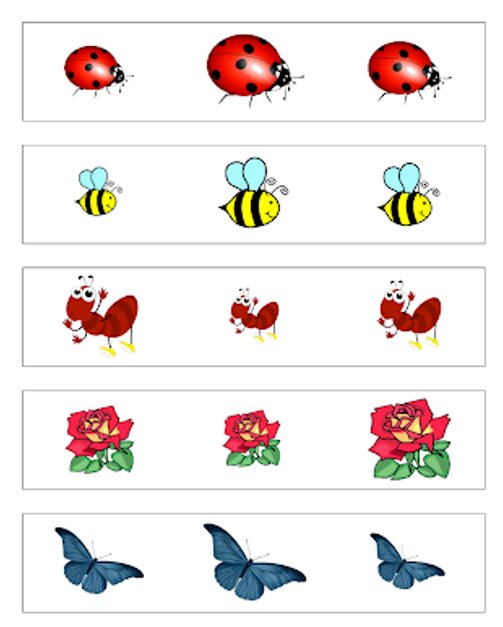 1
3
2
14
لون الصورة التي تدل على مفهوم أصغر
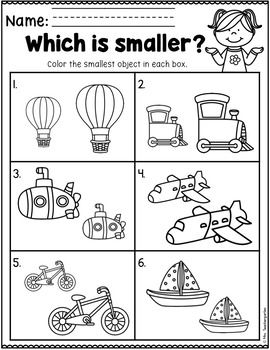 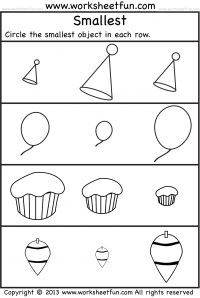 15
لون الصورة التي تدل على مفهوم أكبر
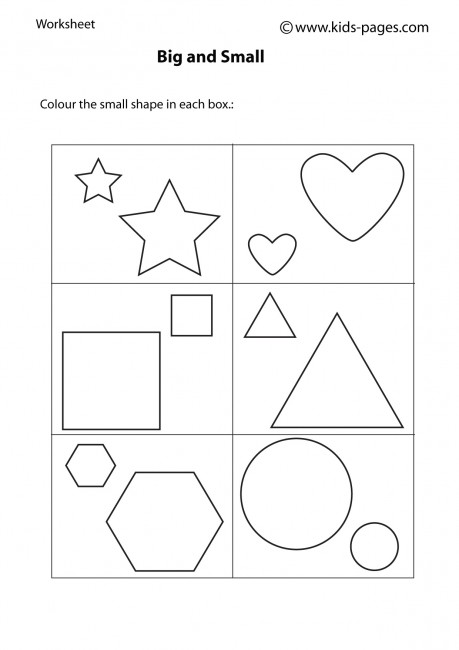 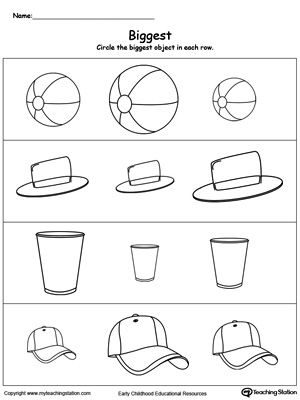 16
لون الصورة واذكر المفهوم ( كبير وصغير )
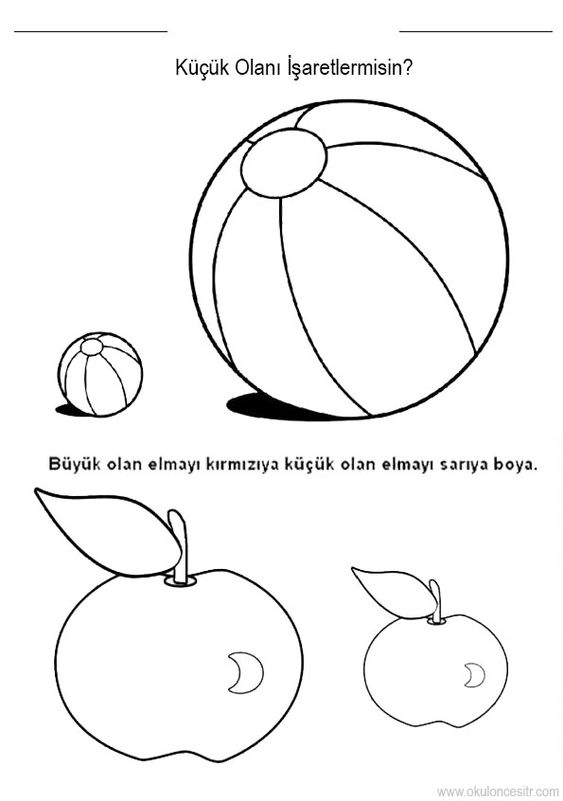 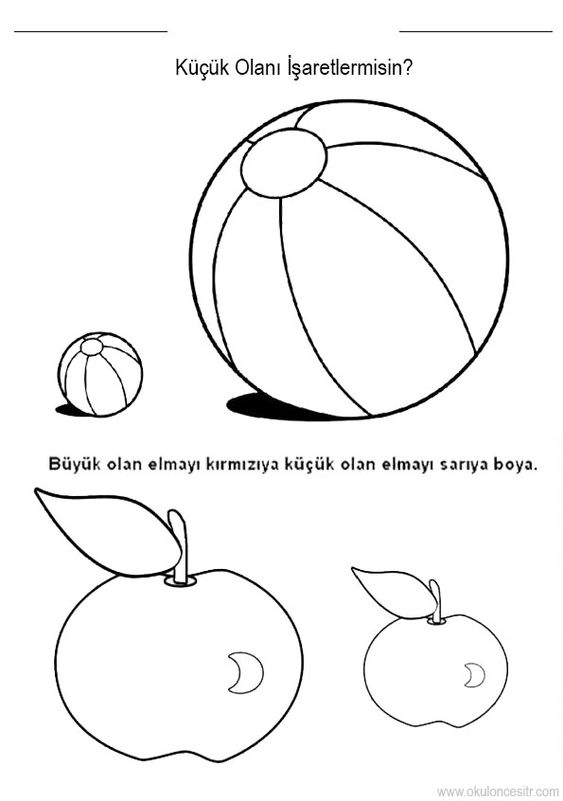 17
اختار مفهوم أكبر و أصغر من بين المفاهيم المختلفة
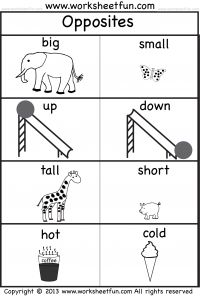 18